Bloedglucosespiegel meten en insuline injecteren
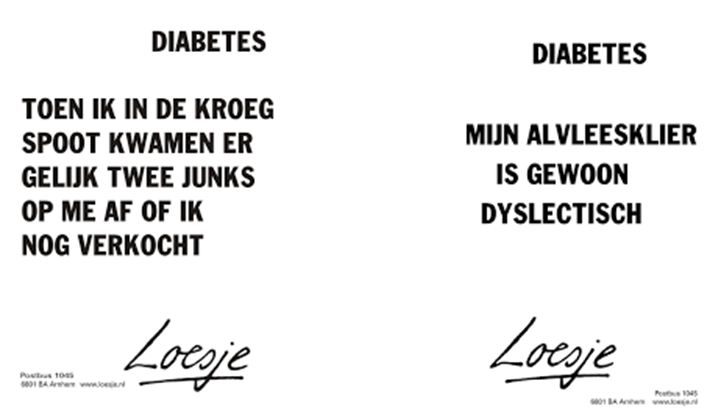 lesopzet
Wat weet jij over diabetes?
Theorie bloedglucose meten
Demo en oefenen
Theorie insuline injecteren
Demo en oefenen
lesdoelen
Aan het einde van de les kan ik benoemen :
Welke materialen ik nodig heb bij het meten van de bloedglucose
Hoe de bloedglucose bij een ZV gemeten wordt
Wat ik moet doen bij bijzonderheden t.a.v. de bloedglucose
Welke materialen ik nodig heb bij het injecteren van insuline
Hoe insuline geïnjecteerd wordt bij een ZV
Welke aandachtpunten er zijn t.a.v. injecteren van insuline
Wat weet je nog over ……
Hypoglykemie en hyperglykemie
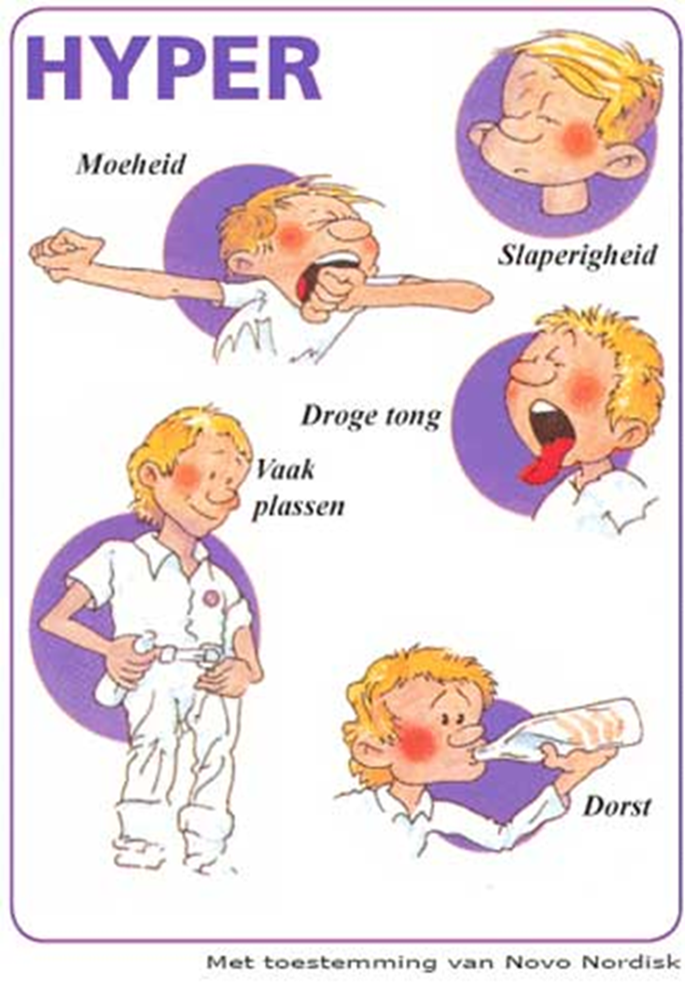 Normale waardes?
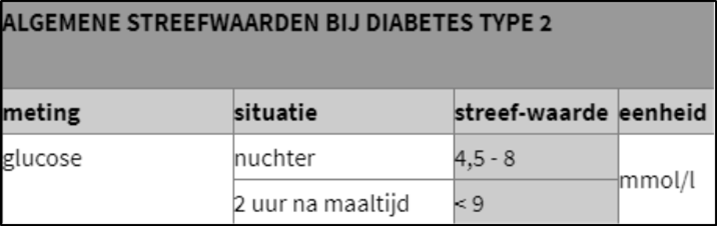 Bloedsuikerwaarde…(bloedglucose)
De hoeveelheid suiker in je bloed op DAT moment.
De actuele waarde die je wilt meten en weten.
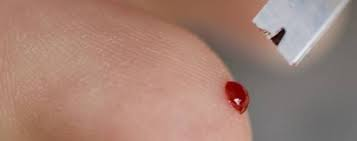 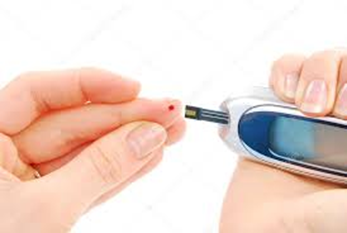 dag curve
Meten van een dag curve voor huisarts, internist of diabetesverpleegkundigee
- 4 -punts  dagcurve: voor alle maaltijden en voor het slapen.
- 4-5 punts dagcurve: nuchter, 1,5-2 uur na de maaltijden en voor het slapen
- 7-punts dagcurve: voor alle maaltijden, na alle maaltijden, voor het slapen gaan.

 METEN IS WETEN, een hyper of hypo wordt niet altijd gevoelt door een diabeet
Hoe vaak meten van dag curve?
Bij insuline gebruik:
   - Vaak geldt, hoe meer injecties insuline per dag, hoe vaker meten

  Bij orale medicatie:
   - meten is alleen zinvol als er bijzonder omstandigheden zijn bijv. ziekte, koorts
demonstratie
Zelf oefenen
Maak duo’s en neem de materialen die je nodig hebt.
Zoek de observatie lijst op Vilans en ga aan de slag.
Waardes noteren
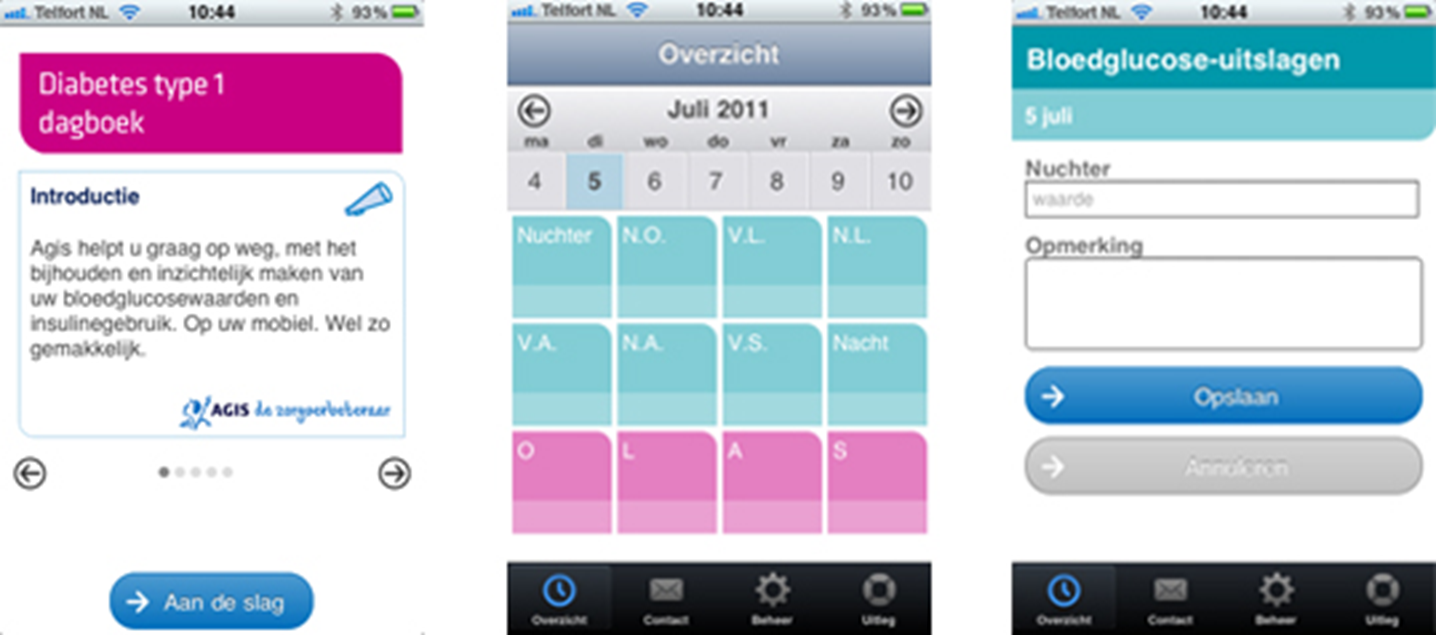 Aandachtspunten t.a.v. bloedglucose bepalen
bij HIGH – LOW op meter….nagaan of alles klopt:
 - schone handen
 - wanneer laatste gegeten
 - nogmaals meten
Blijven waardes HIGH-LOW dan altijd arts waarschuwen

Eerste druppel bloed wegvegen, tenzij ZV zelf handeling uitvoert
Vinger niet stuwen!
Wat te doen bij HYPO en geen reactie van ZV
gewone inname KH is niet meer mogelijk
  112 bellen
   glucagon injecteren (indien aanwezig)
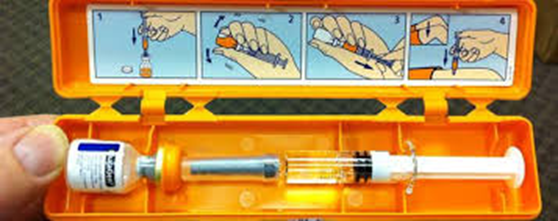 Insuline therapie
Meest voorkomende insuline
kortwerkend (altijd in combi met een maaltijd)
 - novorapid                                       
 - apidra

langwerkend (1x dgs, vast tijdstip)
 - levimir
 - lantus
- tresiba
 - toujeo

mix-insuline ( bij ontbijt en bij avondeten )
- novomix 30
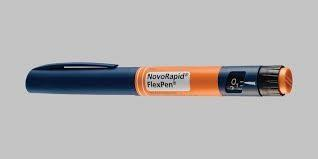 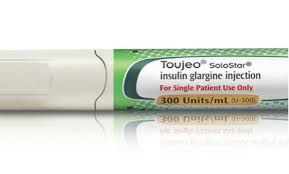 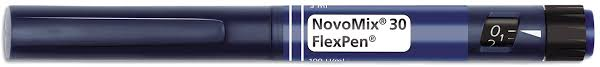 Soorten pennen
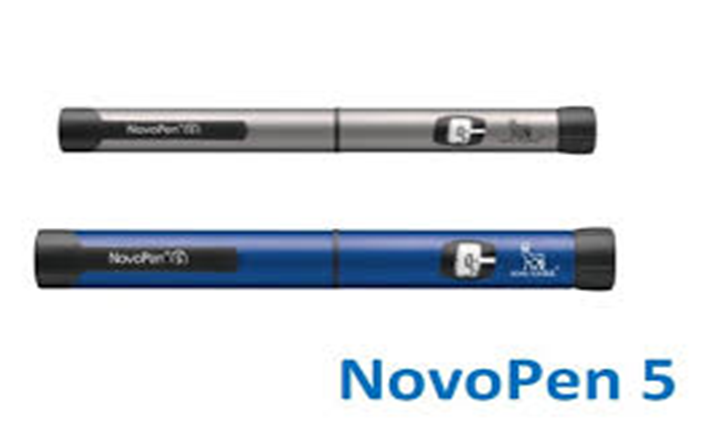 Navulbare pennen
Novopen 5



Wegwerp pennen
FlexpenSolostart
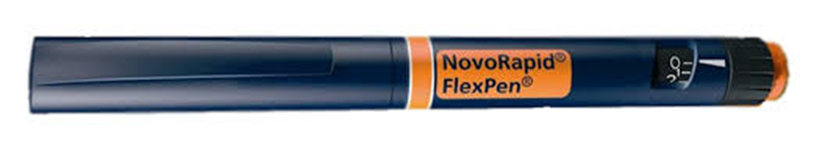 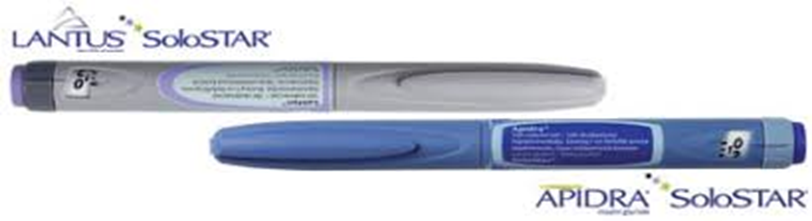 naalden
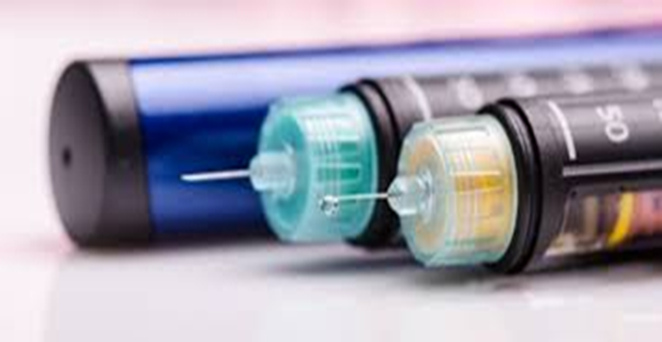 normaal 5 mm naald
bij erg magere mensen 4 mm naald
bij obesitas lengte van naald aanpassen tot max 8mm

veilige naalden 
Gewone naalden

Insuline injecteren is een subcutane injectie
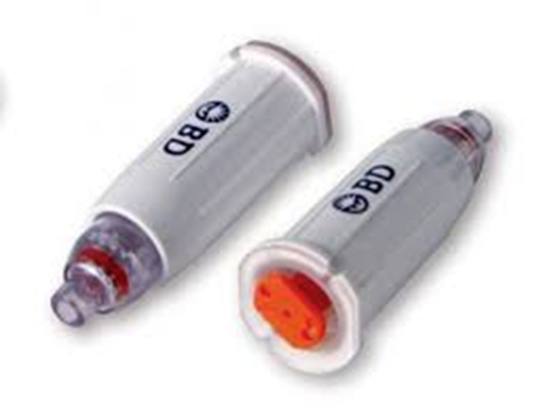 Prik plaatsen
langwerkende insuline
 - in het been

 kortwerkende insuline
 - in de buik (snellere opname)

 mix insuline
 - ochtend in buik
- avond in been

Er mag per ‘prikplaats’ Max 50 IE insuline geïnjecteerd worden
Bij hogere doseringen verdelen over 2 ‘prikplaatsen’
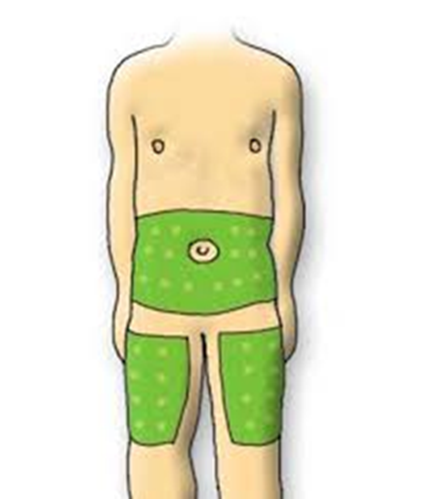 Belangrijk
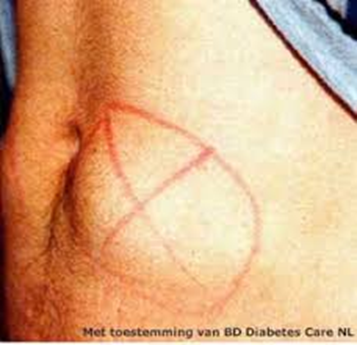 Goed rouleren van prikplaatsen !
Om spuitinfiltraten te voorkomen
Insuline wordt in deze infiltraten NIET  opgenomen
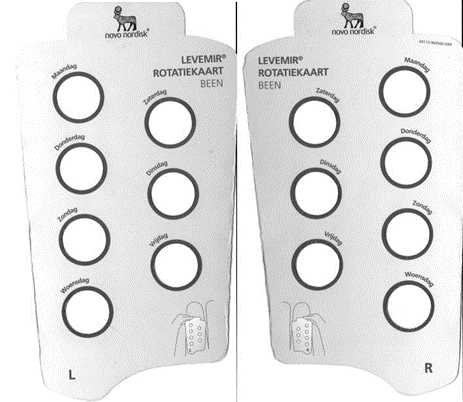 aandachtspunten
bewaren spuiten
- in gebruik : tot 4 weken houdbaar buiten ijskast
- voorraad : in ijskast, in groentelade. Op andere plekken bestaat kans op bevriezing van insuline.

bij dementieel beeld van ZV
zorg ervoor dat ZV echt gaat eten, smeer evt. zelf het brood
ga niet weg voordat ZV gegeten heeft 

Bij buikgriep, koorts met arts bellen :
    - kans op ontregelde waardes

Maak altijd een melding bij het verkeerd toedienen van insuline bij Arts en via MIT / MIC formulier
demonstratie
Zelf oefenen
Maak duo’s en neem de materialen die je nodig hebt.
Zoek de observatie lijst op Vilans en ga aan de slag.
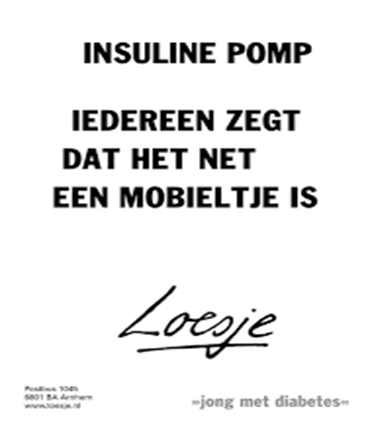 Insuline pomp
https://www.youtube.com/watch?v=Z07-v1o9GDc
Filmpje van een Vlogster, met diabetes Type1 en insuline pomp (10 min)

https://www.youtube.com/watch?v=w5cRI1azyxo&list=PLUxEYB-WNxyNhKpG1WZxe6-SChLZt9IKO&index=5&t=40s
Filmpje van voor en nadelen insuline pomp (5 min)
evaluatie
Zijn je leerdoelen behaald?

Aan het einde van de les kan ik benoemen :
Welke materialen ik nodig heb bij het meten van de bloedglucose
Hoe de bloedglucose bij een ZV gemeten wordt
Wat ik moet doen bij bijzonderheden t.a.v. de bloedglucose
Welke materialen ik nodig heb bij het injecteren van insuline
Hoe insuline geïnjecteerd wordt bij een ZV
Welke aandachtpunten er zijn t.a.v. injecteren van insuline